Minnie
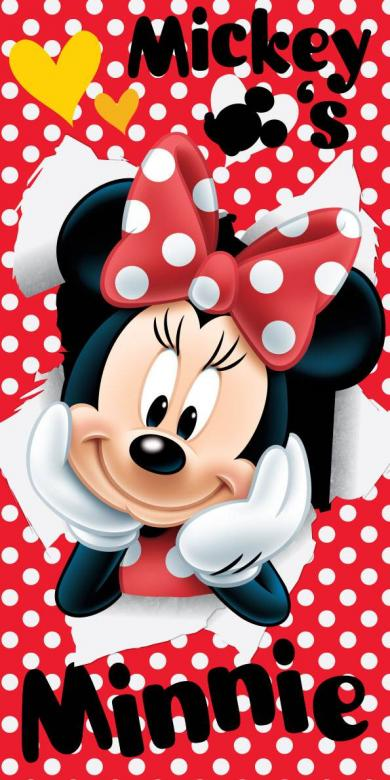 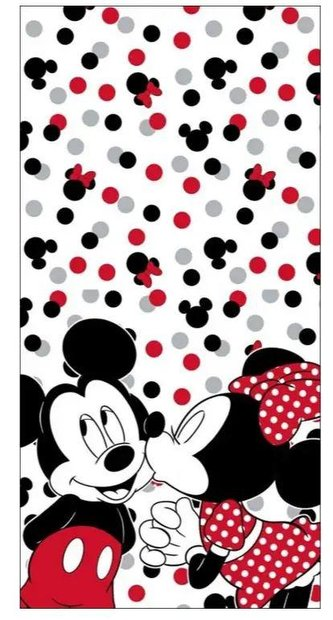 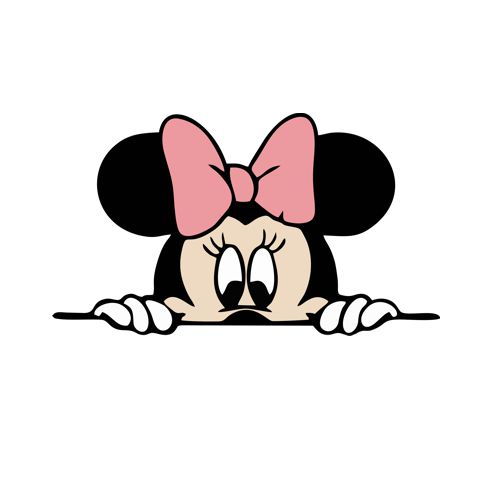 Minnie je převlečená za myšku
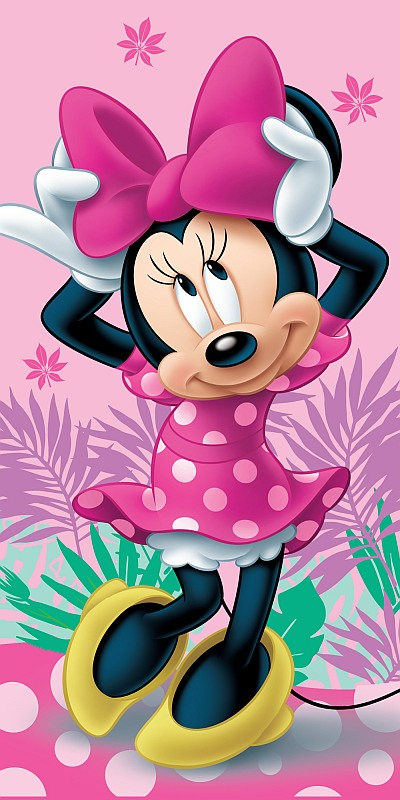 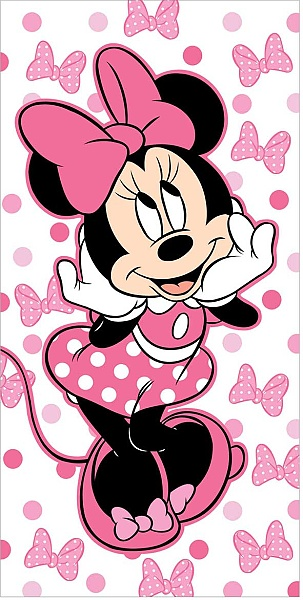 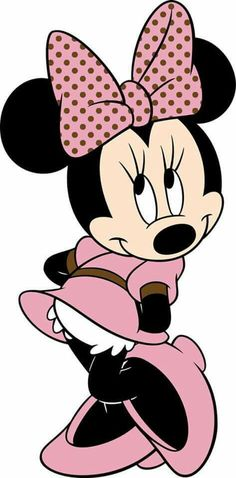 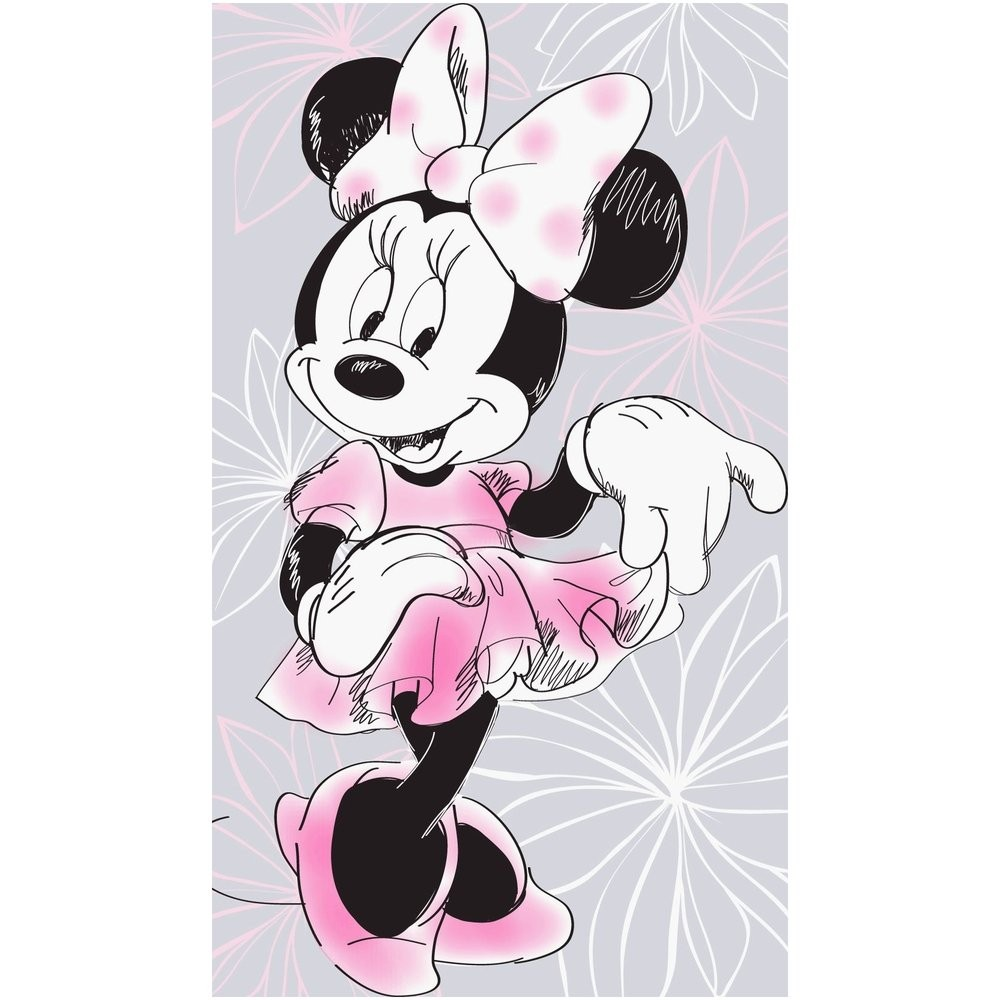 Minnie ma svého Mickey Mause
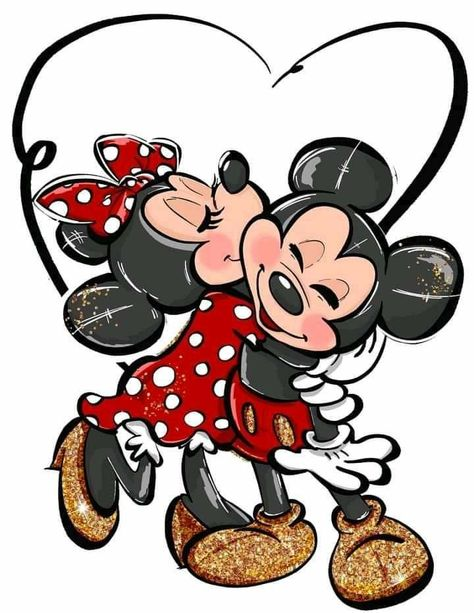 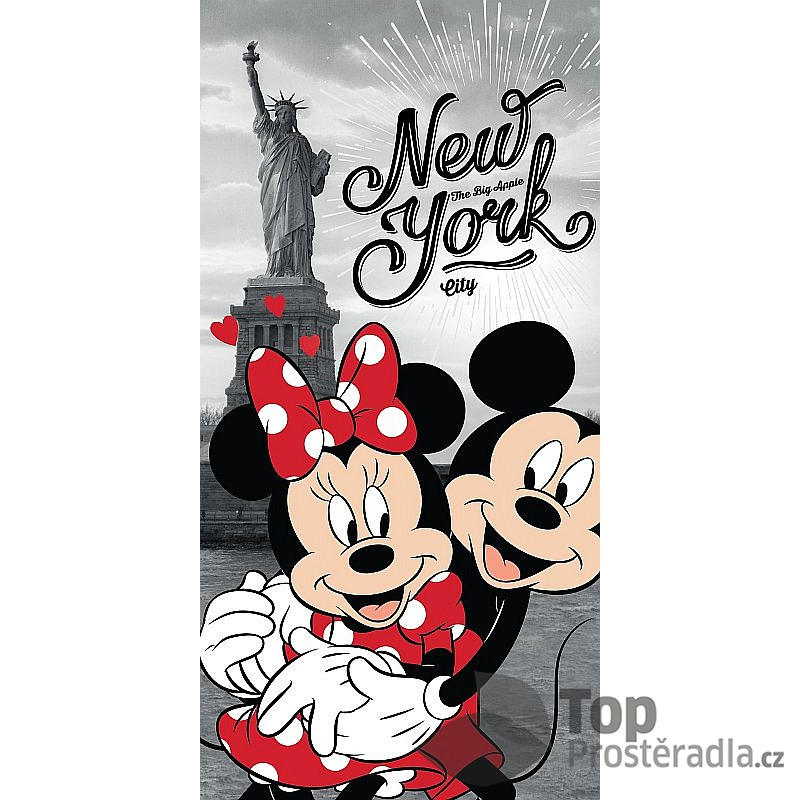 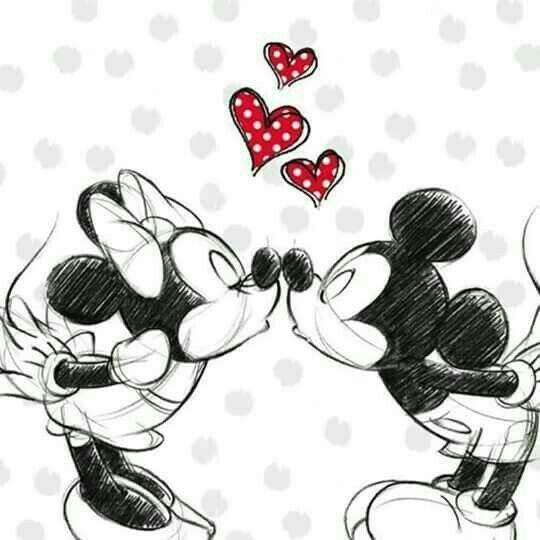 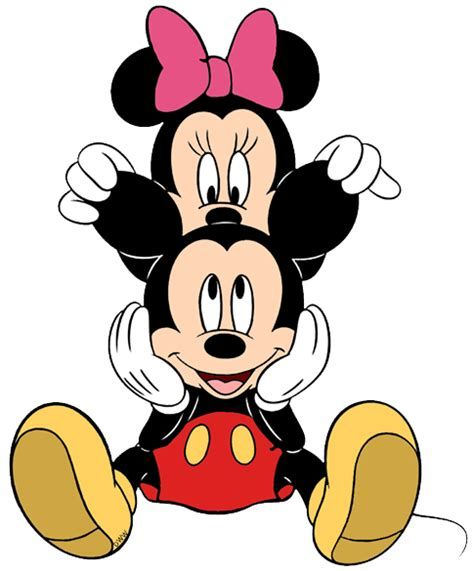 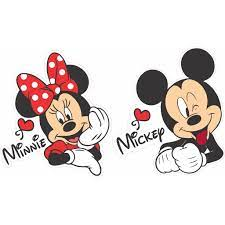 Minnie má i  svojí kamárádku
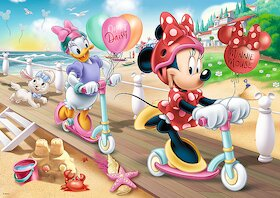 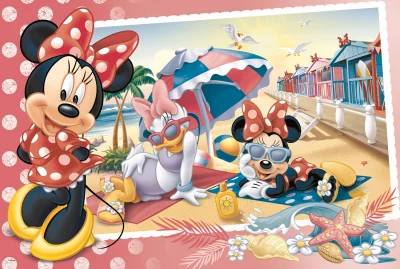 Mickey Mouse má svého kamáráda
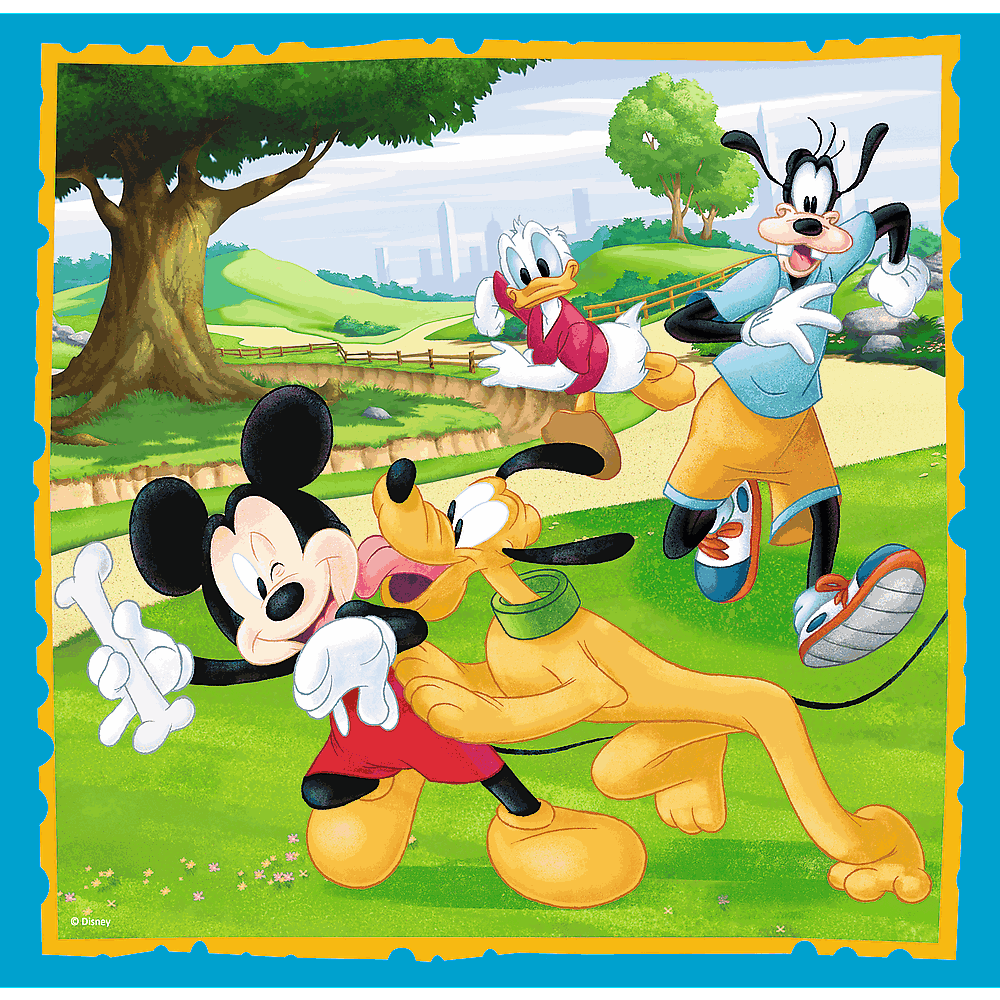 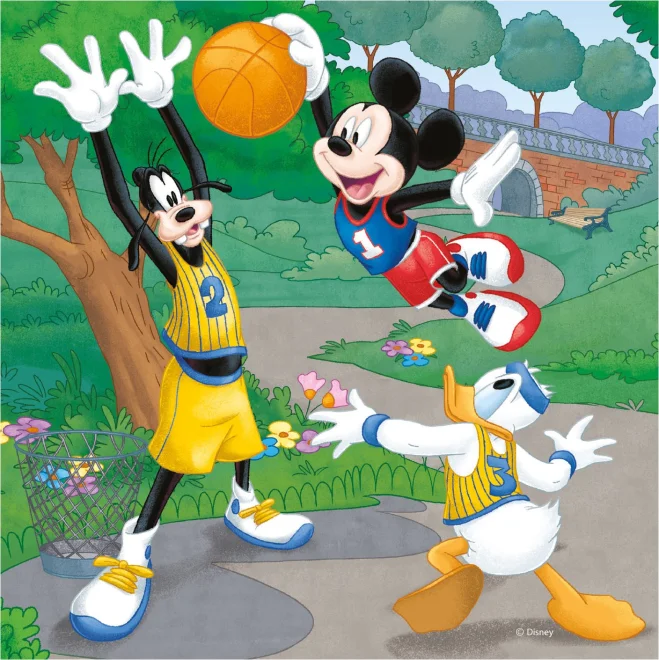 Děkuji za pozornast
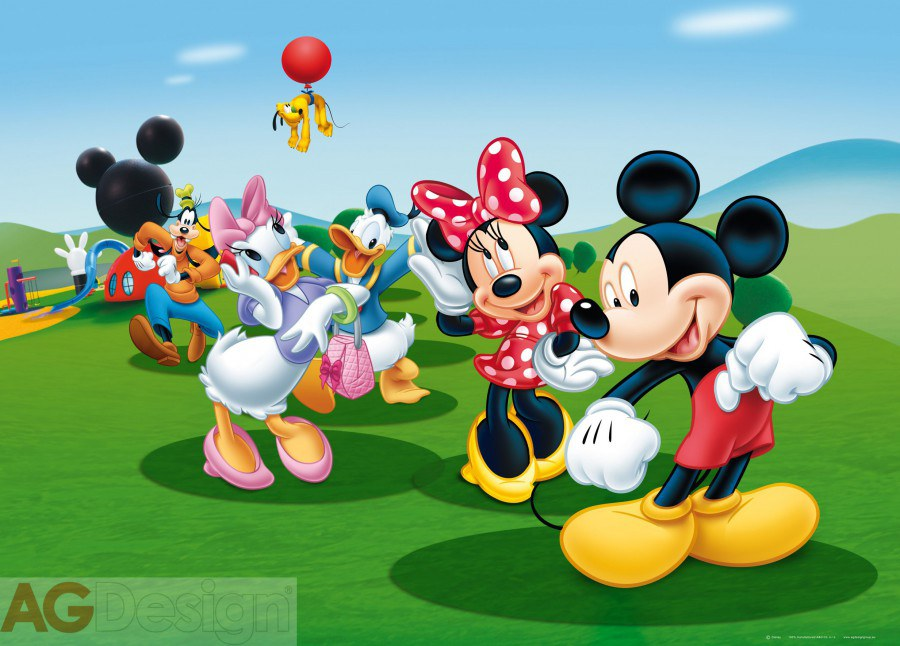